History
Unit 3- world war 2
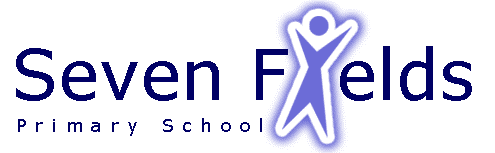 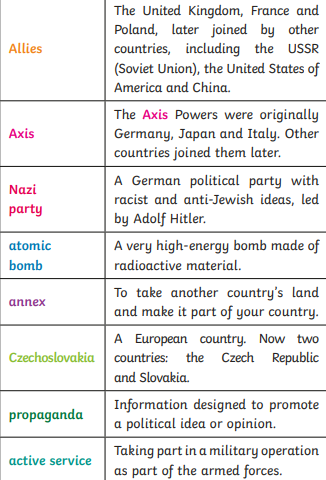